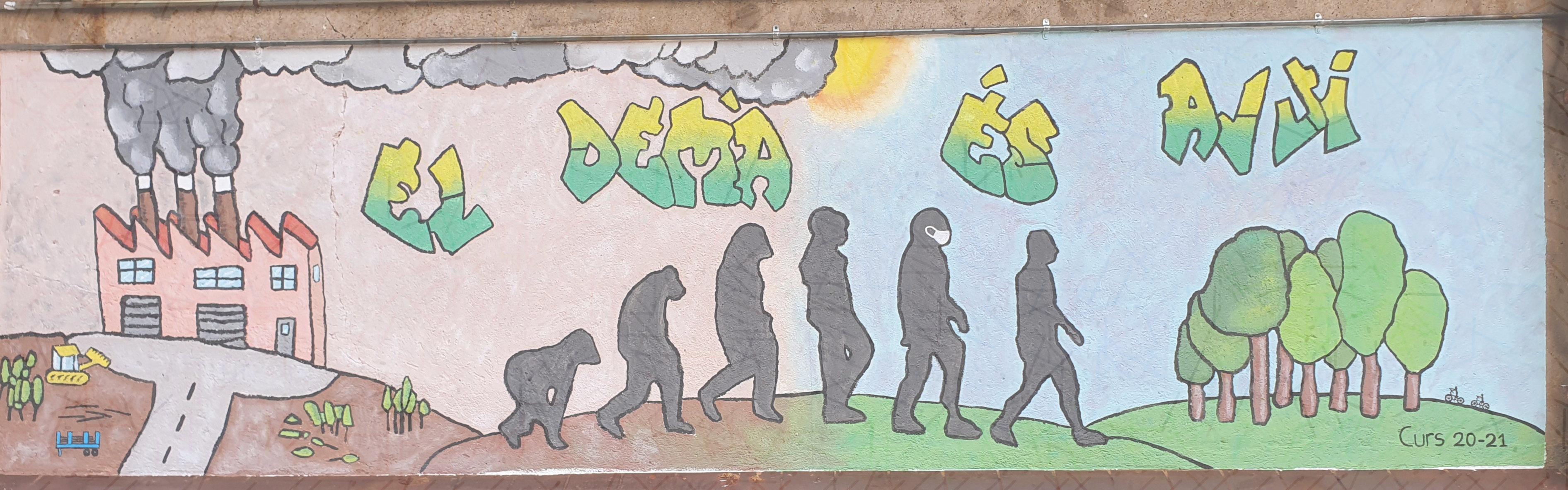 4a setmana de Quaresma2021
Hola nois i noies.
 comencem la  quarta setmana de Quaresma.
Esteu preparats?
Continueu tenint ganes de canviar  i millorar?
Doncs…
Som-hi!
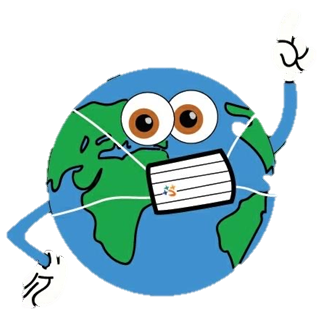 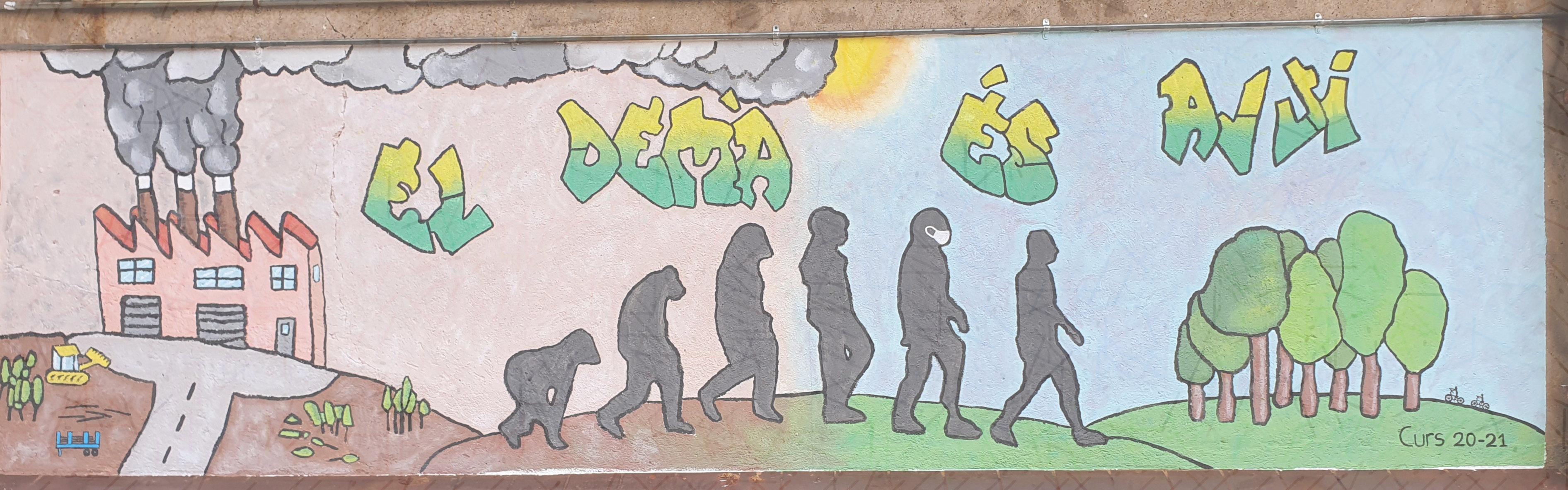 Dilluns 
8 març
Dimecres 
10 març
Dijous 
11 març
Divendres 
12 març
Dimarts 
9 març
Per un món més net
Dilluns 
1 març
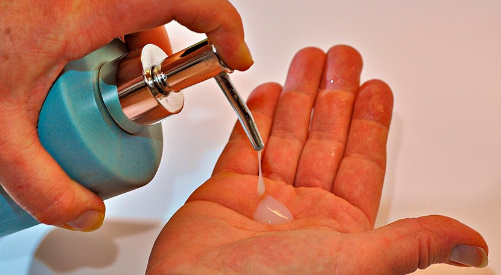 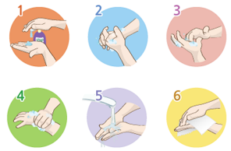 AQUESTA QUARTA SETMANA PARLAREM DE LA IMPORTÀNCIA DE NETEJAR LES MANS.

A LES MANS HI HA MILERS DE MICROBIS QUE NO ELS PODEM VEURE I QUE ES VAN RECOLLINT DE L’ENTORN. RENTAR-SE LES MANS SOVINT CONTRIBUEIX A ELIMINAR-LOS.

LA HIGIENE DE LES MANS ÉS UN HÀBIT SENZILL, DE MENYS D'UN MINUT, QUE COMPORTA GRANS BENEFICIS.
Passa a la següent diapositiva
AMB LES MANS OBERTES...
Dilluns 
8 març
Amb les nostres mans  podem fer moltes coses.
Les podem fer servir per treballar, ajudar, acaronar, ...
Amb les mans obertes ens disposem a ajudar els altres, sobretot a les persones que ho necessiten i a fer coses per a millorar la situació del nostre entorn, del nostre món.
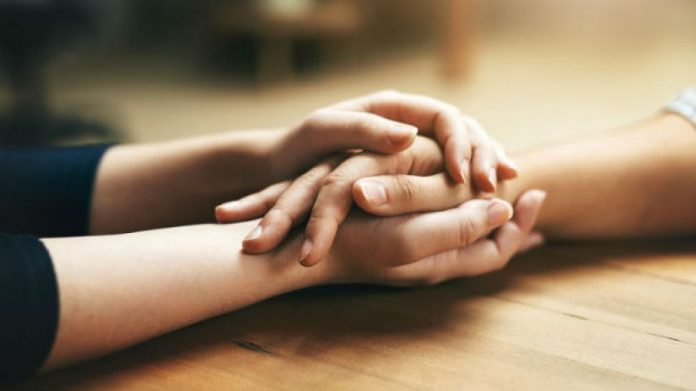 REFLEXIONEM:
Pensem entre tots algunes coses bones més que podem fer amb les mans
En el nostre dia a dia quines coses podem fer per ajudar als del nostre costat?
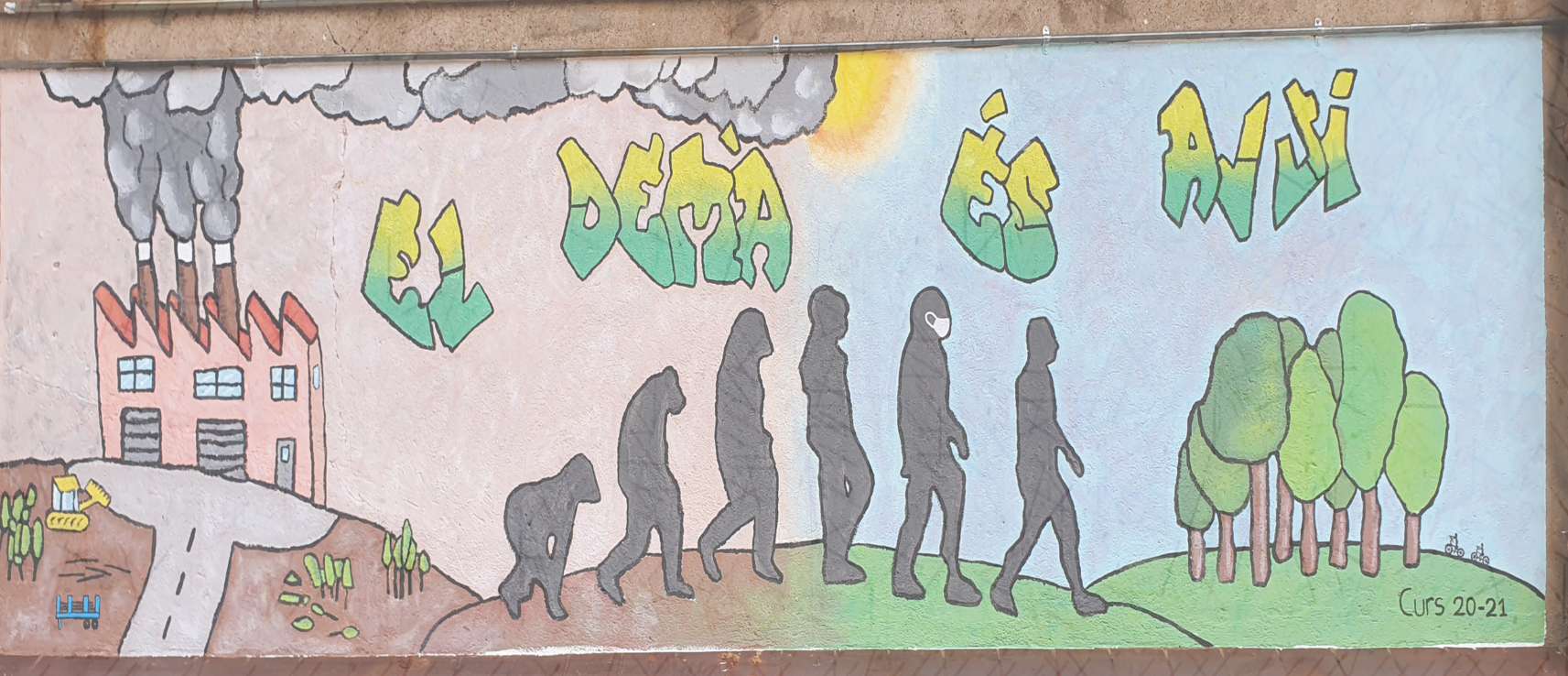 Dimarts 
9 març
AL COL·LEGI, COM CADA ANY, VOLEM COL·LABORAR AMB LA CAMPANYA D’APADRINAMENTS AL BRASIL.
CADA CLASSE TÉ UN NEN/A APADRINAT/DA I EL VOLEM AJUDAR AMB LES NOSTRES MANS OBERTES, SENT SOLIDARIS.
COM HO PODEM FER?
-Per recordar-nos d’ells penjarem la foto a la nostra aula i així formarà part del nostre grup durant aquest temps.
-Podem col·laborar com cada any portant diners.
-I GRAN NOVETAT!!!: Aquest any a més a més podeu col·laborar també comprant una samarreta
Passa a la següent diapositiva
Dimarts 
9 febrer
ELS ALUMNES DE 2n D’ESO, MOTIVATS PER LES SEVES GANES D’AJUDAR, I EN EL SEU TEMPS,  HAN DISSENYAT AQUESTA SAMARRETA.
US AGRADA???




DONCS SI VOLEU LA PODEU COMPRAR (Ompliu el paperet escollint la talla i la quantitat, torneu-lo a l’escola)
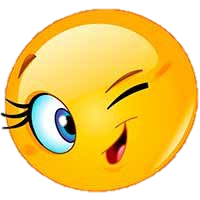 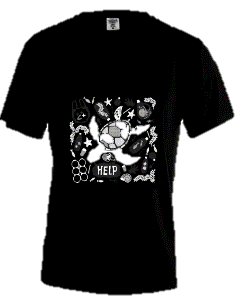 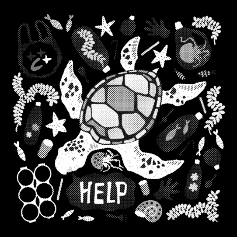 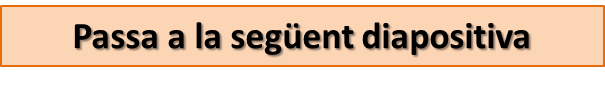 Dimarts 
9 febrer
VOLEU CONÈIXER UNA MICA MÉS LA REALITAT DELS NENS I NENES QUE APRINEM?
Veure vídeo apadrinaments
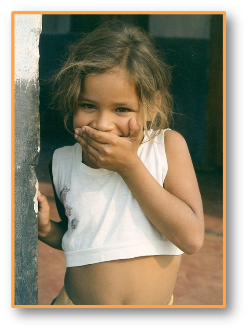 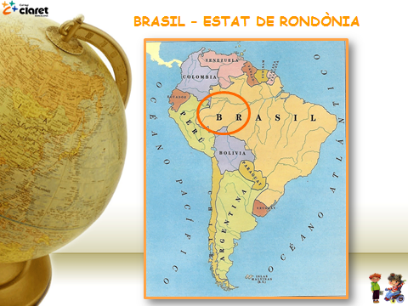 Dimecres 
10 febrer
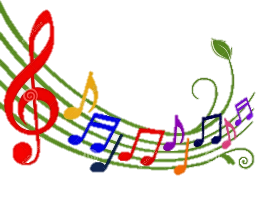 Cantem
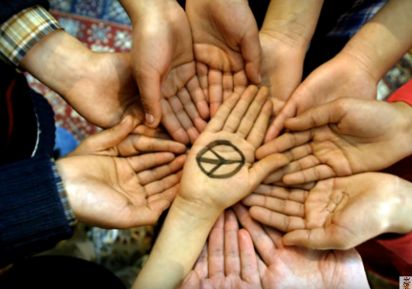 https://www.youtube.com/watch?v=wXKf61yqVuE&list=RD_SPlkGmHIQA&index=3
Sant Pau ens diu:
Dijous 
11 març
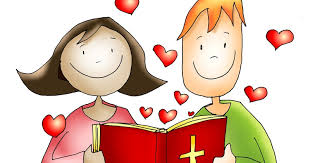 Preguem tot llegint
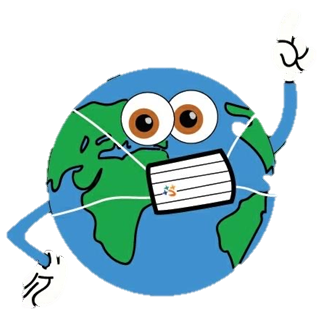 Divendres 
12 de març
Estem arribant al final d’aquesta quarta setmana en la que ens hem esforçat per tenir les mans obertes per estar pendents dels altres i ajudar-los amb el que necessiten, per treballar i esforçar-nos amb les nostres coses, etc. 
 Per això,
jo, el món, et dóno les gàcies perquè estic més tranquil, he millorat una mica i em sento millor.
*Col·loquem un tros de  la peça del món acolorida en el nostre mural de la classe. Mentre podeu cantar:
https://www.youtube.com/watch?v=_SPlkGmHIQA&list=RD_SPlkGmHIQA&start_radio=1&t=3